Артикуляционная гимнастика
«Заборчик»
Улыбнуться, с напряжением обнажив сомкнутые зубы. Удерживать данное положение под счёт до 5. Выполнять 6 – 8 раз.
 Прикус должен быть естественным. 
 Нижняя челюсть не должна выдвигаться вперёд.

«Хоботок»
Зубы сомкнуты. Губы с напряжением вытянуть вперёд трубочкой. Удерживать данное положение под счёт до 5. Выполнять 6 – 8 раз. 
Следить, чтобы ребёнок удерживал губы в заданном положении, не расслабляя их раньше времени.

«Грибок»
Улыбнуться, открыть рот. Присосать широкий язык к нёбу (это шляпка грибка, а подъязычная уздечка – ножка). Держать под счёт до 3-10 (время выполнения увеличивать постепенно), выполнять 3 – 4 раза. 
Губы должны быть в улыбке.  Кончик языка не должен подворачиваться.  Если ребёнку не удаётся присосать язык, то можно пощёлкать языком, как в упражнении «Лошадка».
«Лошадка»

Приоткрыть рот и пощёлкать кончиком языка («как лошадка цокает копытами»). Упражнение выполняется сначала медленно, затем темп выполнения постепенно увеличивается. Выполнять 10 – 20 раз. 
 Нижняя челюсть неподвижна, работает только язык. 
Кончик языка не должен быть вытянут и заострён. 
Следить, чтобы кончик языка не подворачивался внутрь, т.е. чтобы ребёнок щёлкал языком, а не чмокал.
«Часики»
Улыбнуться, приоткрыть рот, высунуть язык. На счёт «раз – два» переводить язык из одного угла рта в другой. 
Нижняя челюсть должна оставаться неподвижной. Темп выполнения не должен быть быстрым.

«Футбол»
Рот закрыть, кончик языка с напряжением упирать то в одну, то в другую щеку, чтобы под щекой надувались «мячики»
«Маляр»
 Улыбнуться, открыть рот. Широким кончиком языка погладить нёбо от зубов к горлу. Выполнять 8 – 10 раз. 
Следить, чтобы язык был широким.  Нижняя челюсть неподвижна.  Нижняя губа не должна натягиваться на нижнюю челюсть.
«Киска сердится»
Улыбнуться, открыть рот. Кончиком языка упереться в нижние зубы (с внутренней стороны). На счёт «1» - выгнуть язык горкой («как киска выгибает спинку, когда сердится»), упираясь в нижние зубы. На счёт «2» - вернуться в исходное положение. Выполнять 6 – 8 раз.
Кончик языка не отрывается от нижних зубов. Рот не должен закрываться.
«Расческа»
Язык с трудом протискивается между сомкнутыми зубами (6-8 раз).
«Качели»
Приоткрыть рот, высунуть широкий язык. По указанию взрослого («вверх» - «вниз» - «вверх» - «вниз» - ... и т.д.) ребёнок должен поочерёдно поднимать язык вверх и опускать вниз, тянуться то к носу, то к подбородку. Нижняя челюсть должна оставаться неподвижной.  Следить, чтобы при подъёме языка рот был приоткрыт, нижняя губа не подталкивала язык вверх.
«Чашечка»
Улыбнуться, открыть рот. Широкий язык положить на нижнюю губу, края языка поднять вверх в форме чашечки. Удерживать в данном положении под счёт до 5, выполнять 5 – 6 раз. Рот открыт; нижняя челюсть не должна подталкивать язык вверх. Следить, чтобы нижняя губа не натягивалась на нижние зубы.
                                     «Блинчики»
Слегка улыбнуться, приоткрыть рот. Широкий спокойный язык положить на нижнюю губу. Удерживать в таком положении под счёт до 5-8. Выполнять 6 – 8 раз.Язык должен быть расслабленным, широким, его края должны касаться углов рта. Нижняя губа не должна подворачиваться или натягиваться на нижние зубы. Не высовывать язык далеко, он должен только прикрывать нижнюю губу.
«Парус»
Улыбнуться, широко открыть рот, кончик языка поднять за верхние зубы (к альвеолам). Удерживать язык в таком положении под счет до 10.
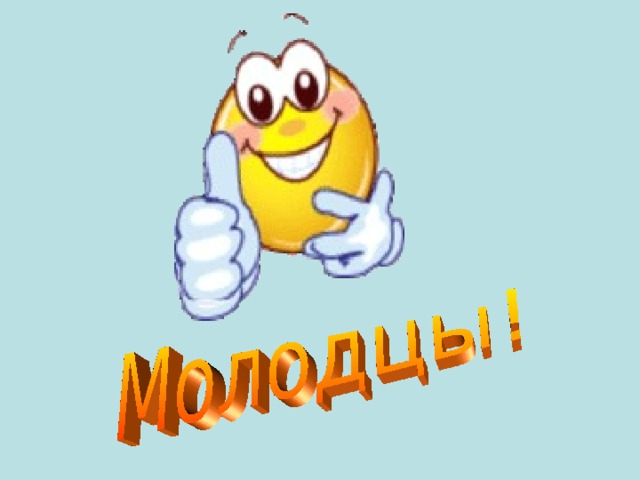